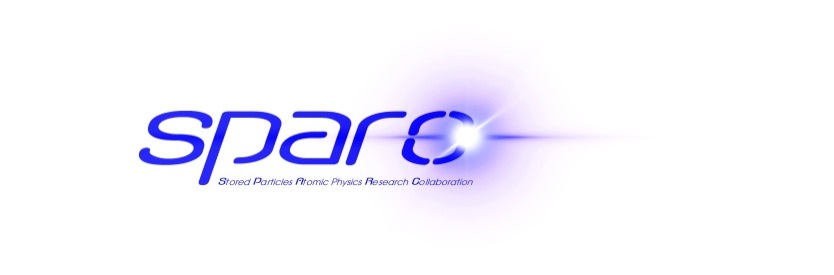 Internal targetsfor the FAIR storage rings
SPARC Topical Workshop 2016, Kraków
Nikolaos Petridis

19.09.2016
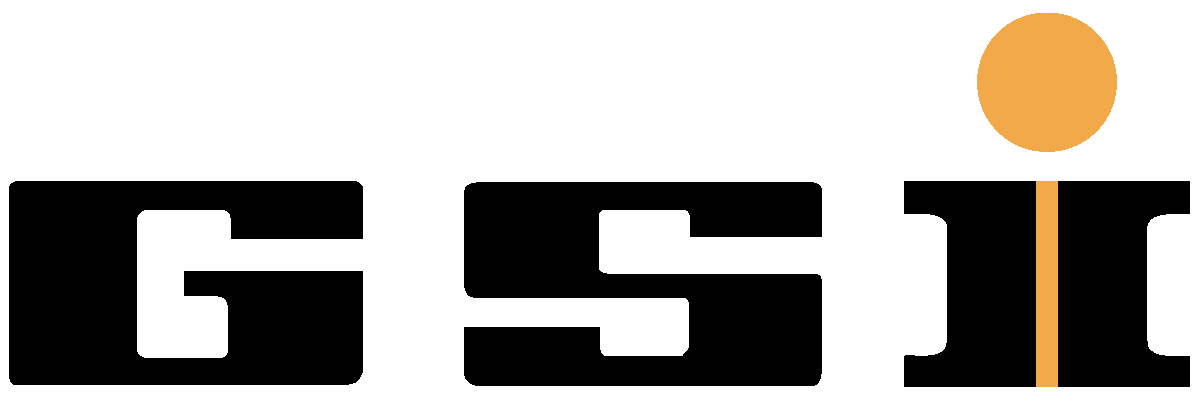 1
[Speaker Notes: --- Willkommen

--- Mehrphasentarget ESR – höhere Dichten für Wasserstoff und Helium]
CRYRING environment
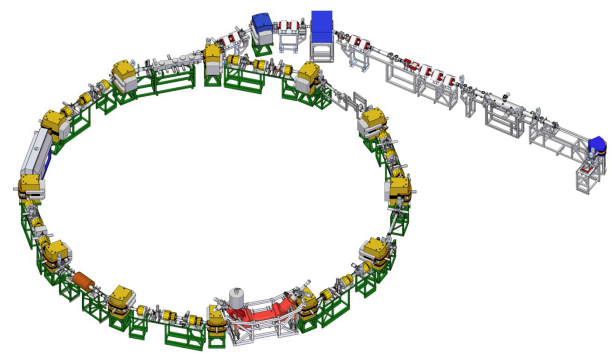 The distance from the beam axis
   to the floor is 2.00 m

A vacuum of < 10-11 mbar is 
   desirable in the storage ring

Target densities in the range 
   of 1010 to 1012 cm-2 for various 
   gas species are required for 
   future experimental campaigns
2
[Speaker Notes: ---isentrope Düsenstrahlexpansion

--- Targetmaterial im Reservoir

Am ESR: Target wird mittels einer Düsenstrahlexpansion erzeugt.
Targetmaterial bei definierten Bedingungen in der Düse (T, P, d) expandiert in Vakuum und bildet einen Materiestrahl.
Dichte des Strahls ist abhängig von Bedingungen der Düse und ihrer Geometrie.

Mit unserer Targetquelle kann das Targetmaterial vor seiner Expansion wahlweise in gasförmiger, superkritischer oder gar flüssiger Phase vorliegen, deswegen der Name Mehrphasentarget.]
CRYJET – the CRYRING gas-jet target
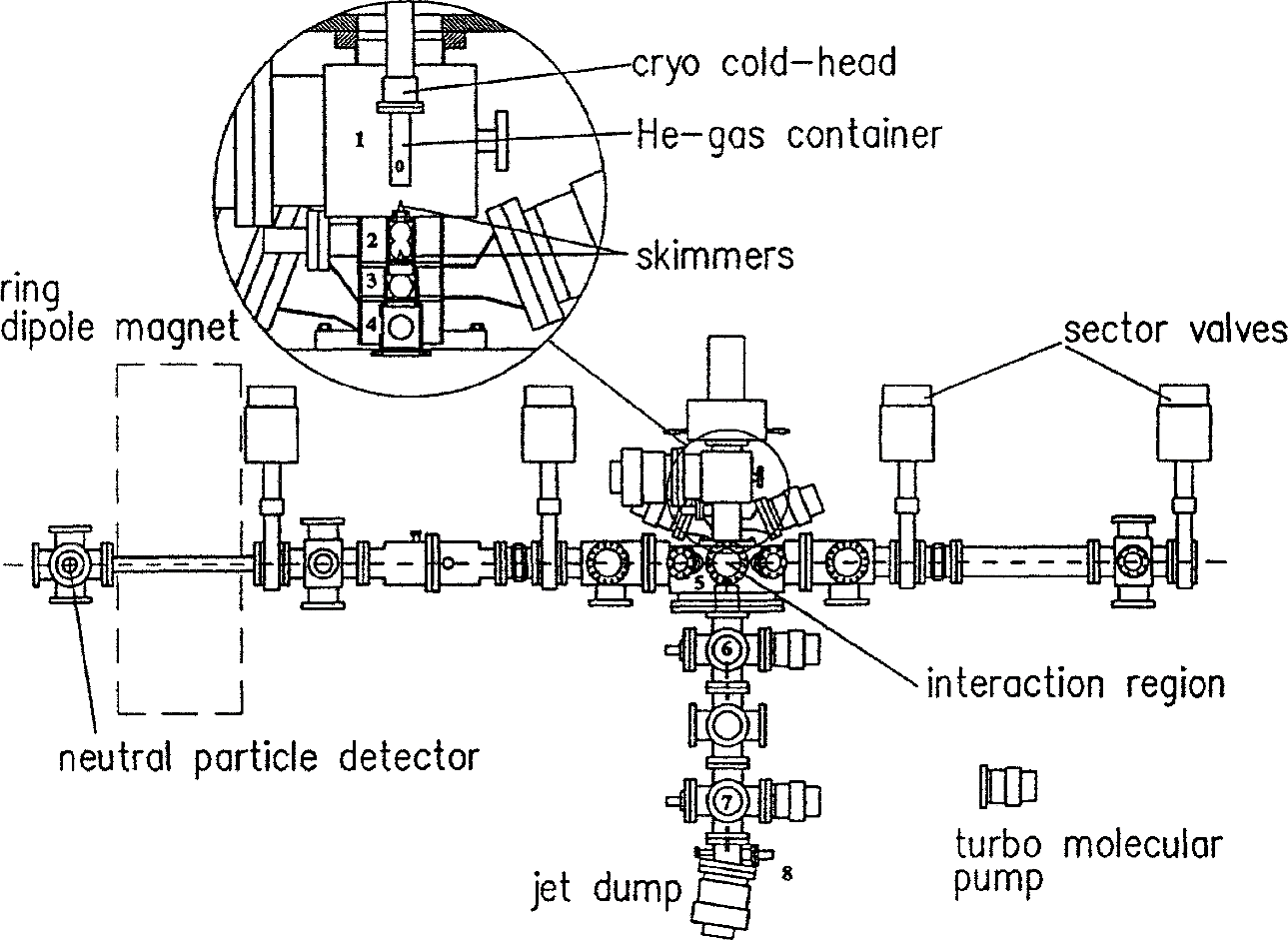 The CRYJET was designed for 
   target densities of 1011 cm-2

Inlet chamber with four differential
   pumping stages

Special target dump design 
   (e.g. tilted bottom turbomolecular
   pump) in order to preserve the ring
   vacuum
3
[Speaker Notes: ---isentrope Düsenstrahlexpansion

--- Targetmaterial im Reservoir

Am ESR: Target wird mittels einer Düsenstrahlexpansion erzeugt.
Targetmaterial bei definierten Bedingungen in der Düse (T, P, d) expandiert in Vakuum und bildet einen Materiestrahl.
Dichte des Strahls ist abhängig von Bedingungen der Düse und ihrer Geometrie.

Mit unserer Targetquelle kann das Targetmaterial vor seiner Expansion wahlweise in gasförmiger, superkritischer oder gar flüssiger Phase vorliegen, deswegen der Name Mehrphasentarget.]
CRYJET – the CRYRING gas-jet target
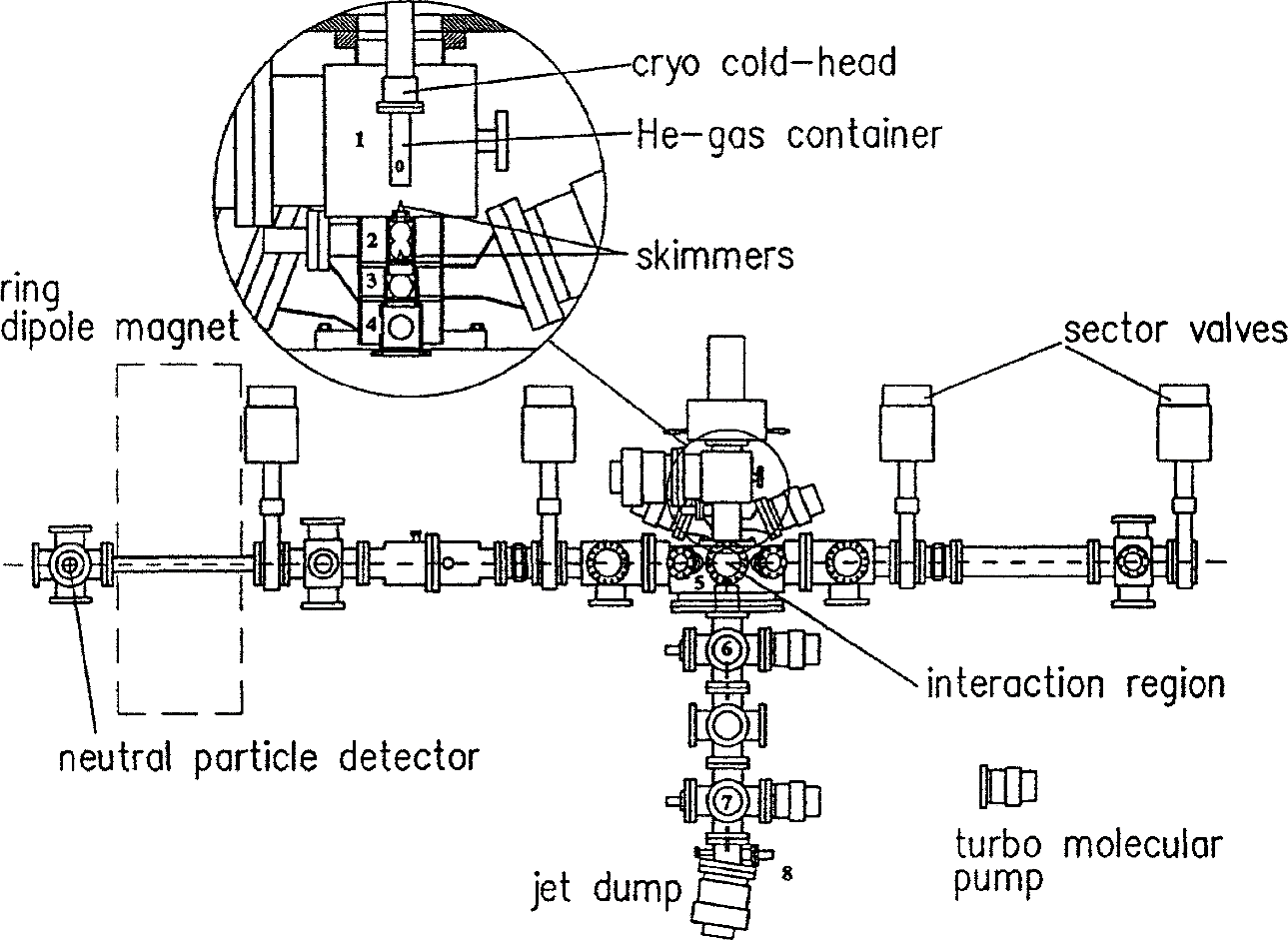 The cryostat can be operated at a
   temperature down to 30 K

The nozzle has a diameter of 
   about 30 µm

The target width at the inter-
   action point is 1 mm
4
[Speaker Notes: ---isentrope Düsenstrahlexpansion

--- Targetmaterial im Reservoir

Am ESR: Target wird mittels einer Düsenstrahlexpansion erzeugt.
Targetmaterial bei definierten Bedingungen in der Düse (T, P, d) expandiert in Vakuum und bildet einen Materiestrahl.
Dichte des Strahls ist abhängig von Bedingungen der Düse und ihrer Geometrie.

Mit unserer Targetquelle kann das Targetmaterial vor seiner Expansion wahlweise in gasförmiger, superkritischer oder gar flüssiger Phase vorliegen, deswegen der Name Mehrphasentarget.]
CRYJET – the CRYRING gas-jet target
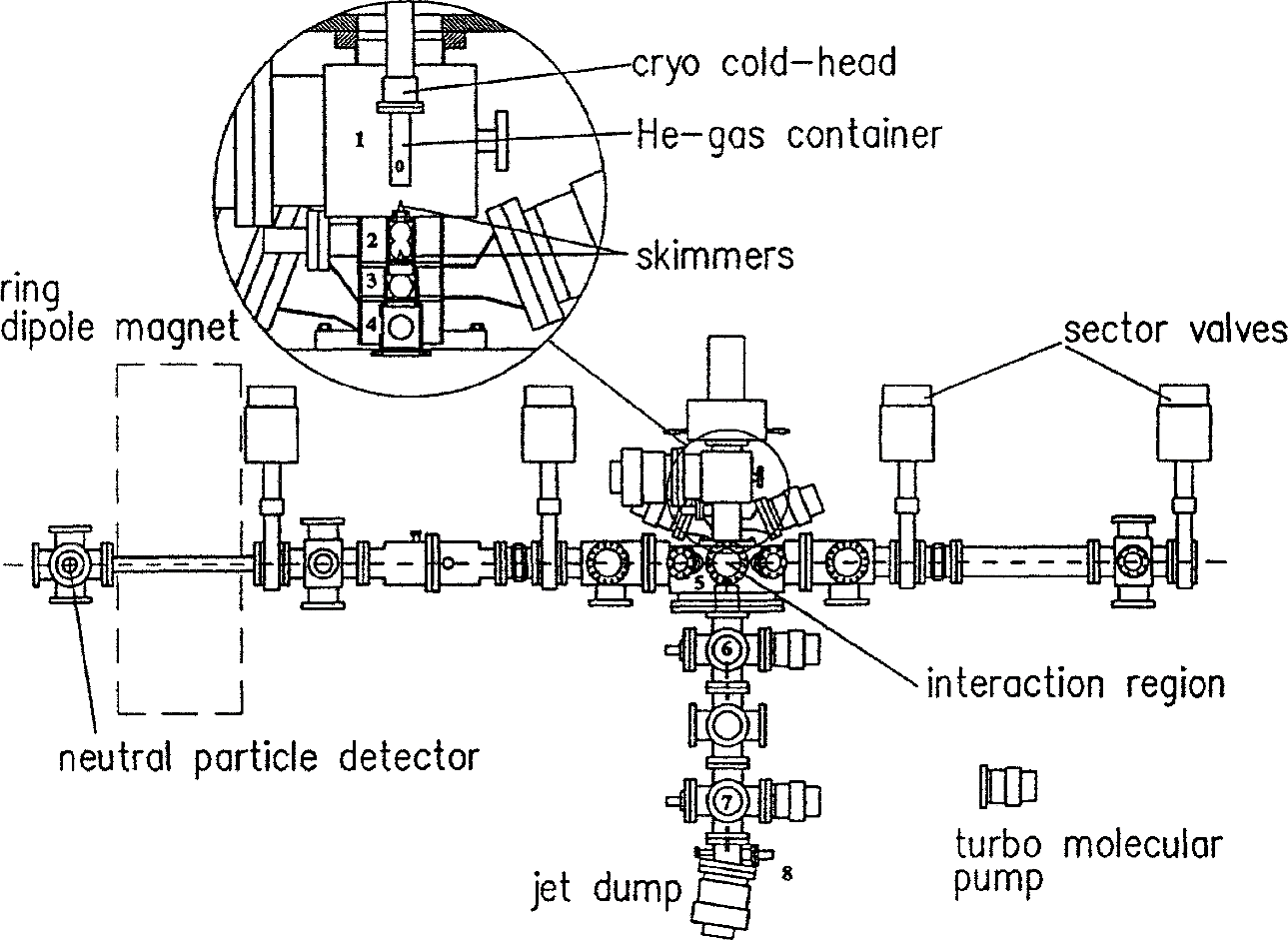 Swedish in-kind contribution

The CRYJET hardware was
   shipped to GSI 
most turbo-molecular pumpsare missing and have to be purchased

TDR for the funding of missingcomponents required and currentlywork in progress
5
[Speaker Notes: ---isentrope Düsenstrahlexpansion

--- Targetmaterial im Reservoir

Am ESR: Target wird mittels einer Düsenstrahlexpansion erzeugt.
Targetmaterial bei definierten Bedingungen in der Düse (T, P, d) expandiert in Vakuum und bildet einen Materiestrahl.
Dichte des Strahls ist abhängig von Bedingungen der Düse und ihrer Geometrie.

Mit unserer Targetquelle kann das Targetmaterial vor seiner Expansion wahlweise in gasförmiger, superkritischer oder gar flüssiger Phase vorliegen, deswegen der Name Mehrphasentarget.]
HESR environment
Two potential SPARC experimentpositions

Technical design report forinternal target design writtenand approved

Change request submitted(work in progress)
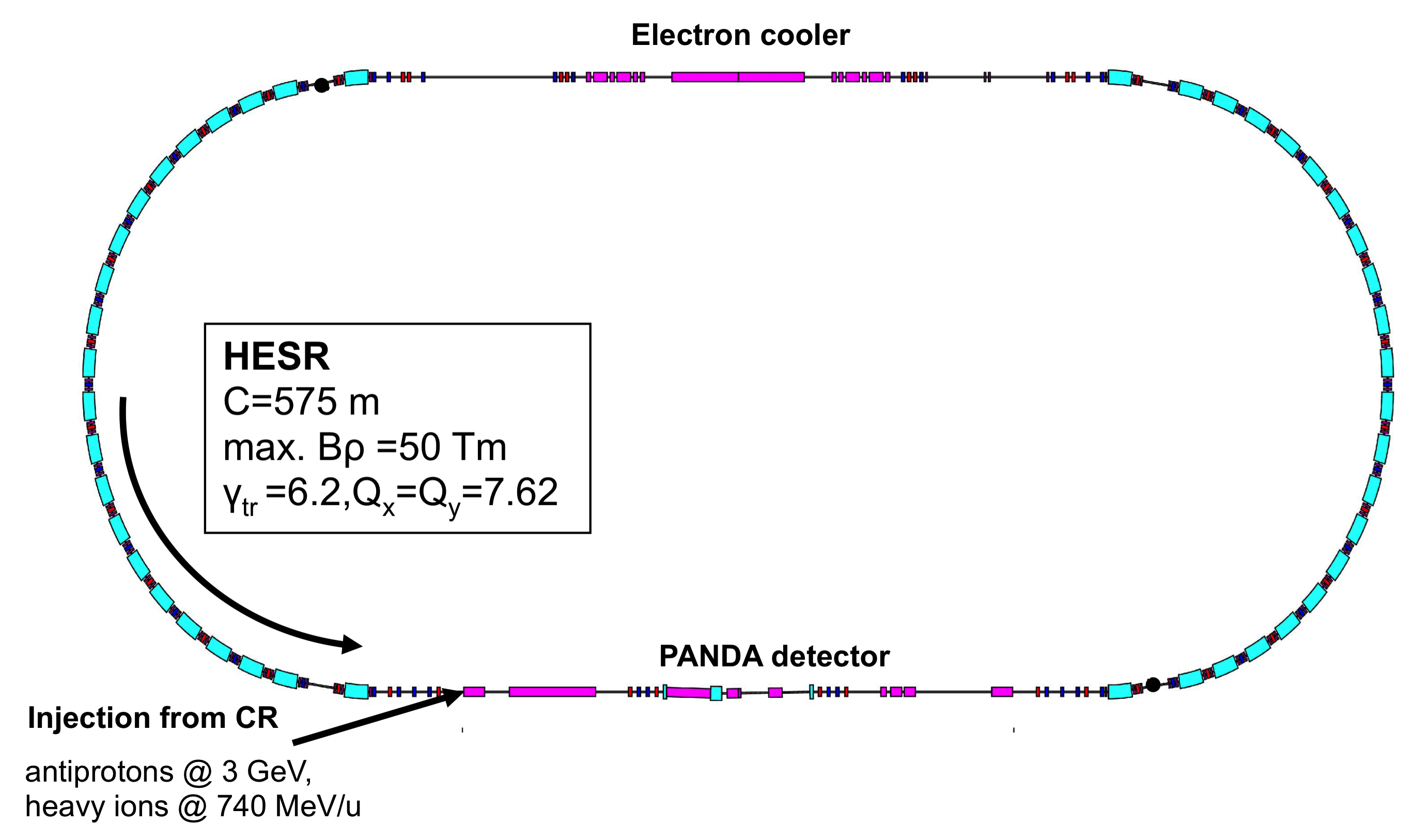 SPARC@HESR
6
[Speaker Notes: ---isentrope Düsenstrahlexpansion

--- Targetmaterial im Reservoir

Am ESR: Target wird mittels einer Düsenstrahlexpansion erzeugt.
Targetmaterial bei definierten Bedingungen in der Düse (T, P, d) expandiert in Vakuum und bildet einen Materiestrahl.
Dichte des Strahls ist abhängig von Bedingungen der Düse und ihrer Geometrie.

Mit unserer Targetquelle kann das Targetmaterial vor seiner Expansion wahlweise in gasförmiger, superkritischer oder gar flüssiger Phase vorliegen, deswegen der Name Mehrphasentarget.]
Non-optimized chamber
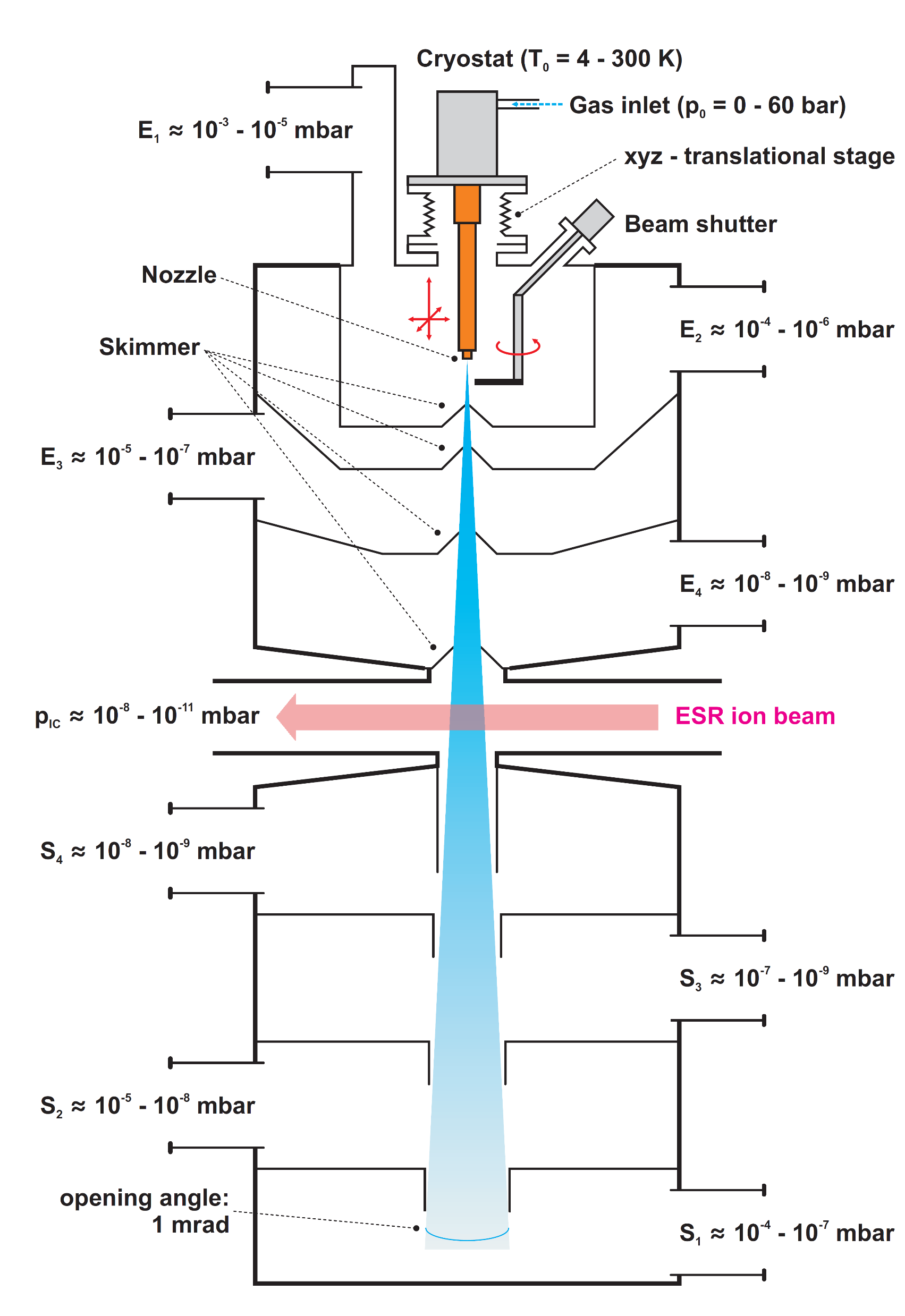 The target width is fixed to 0,5 cm

The target inlet chamber is not accessible, 
   neither optically nor mechanically

The inlet chamber is huge, the distance
   of the nozzle to the interaction point
   is relatively large (60 cm)

The pumps are optimized for throughput, 
   not for compression ratio, which leads to
   not optimal vacuum conditions
7
[Speaker Notes: Hier sehen wir die modifizierte Targetstation am ESR. 
Düsen werden an einen Kryostaten montiert, der bis zu einer Temperatur von 4K betrieben werden kann. Einlasskammer besteht aus 4 differentiellen Pumpstufen, die durch Skimmer mit unterschiedlichen Öffnungsdurchmessern getrennt sind. Diese definieren den Targetstrahl, der in der Interaktionskammer mit dem Ionenstrahl interagiert.

Die Dichte des Targetstrahls kann durch den gemessenen Druckanstieg in den Sumpfkammern errechnet werden, wenn die Geschwindigkeit und die Interaktionslänge des Targets bekannt sind. Geschwindigkeit kann errechnet werden und Interaktionslänge ist durch die Skimmergeometrie definiert.]
Measured cluster target densities
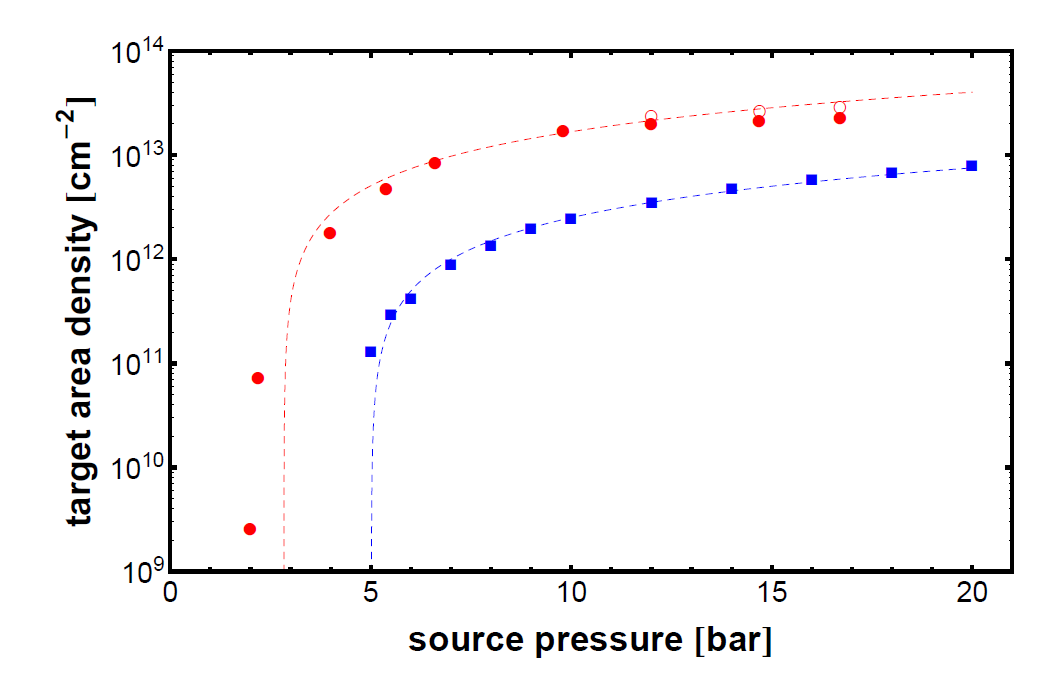 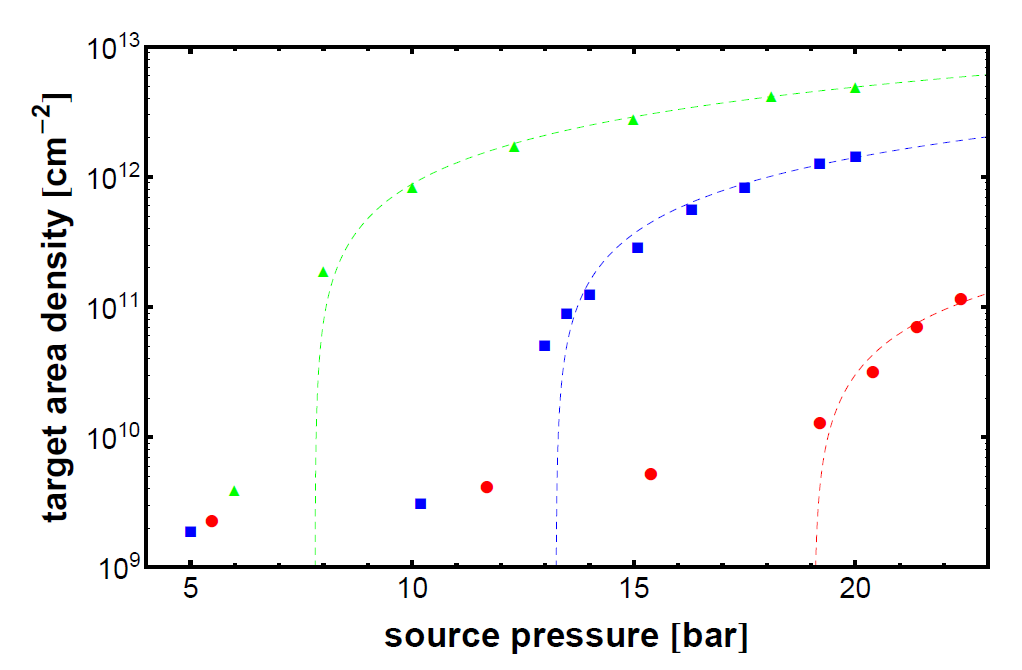 H2 (40 K)
300 K
N2 (130 K)
Xe
Kr
Ar
8
Microdroplet target beam: H2 area density
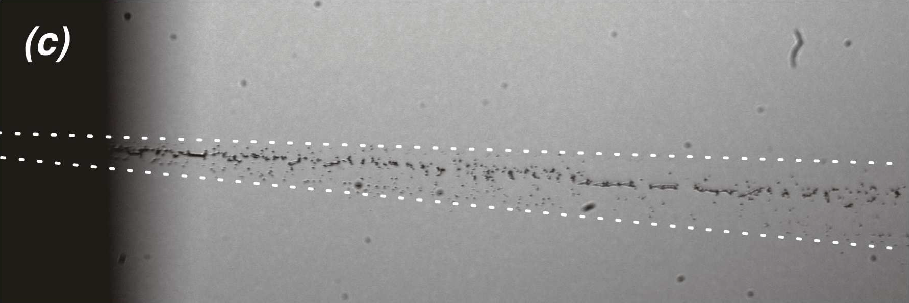 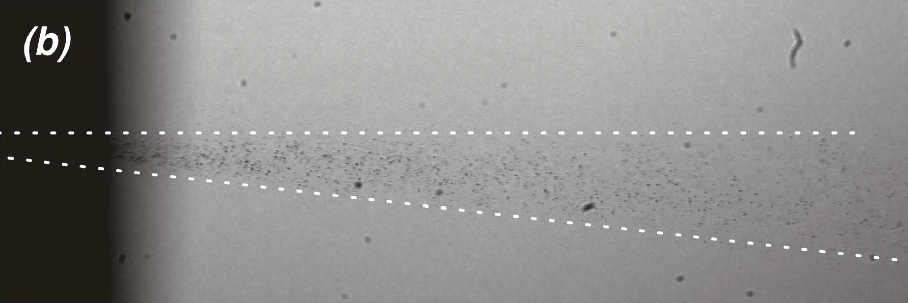 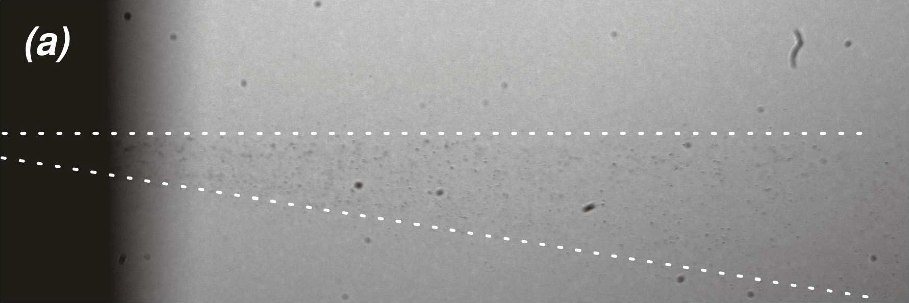 26 K
29 K
31 K
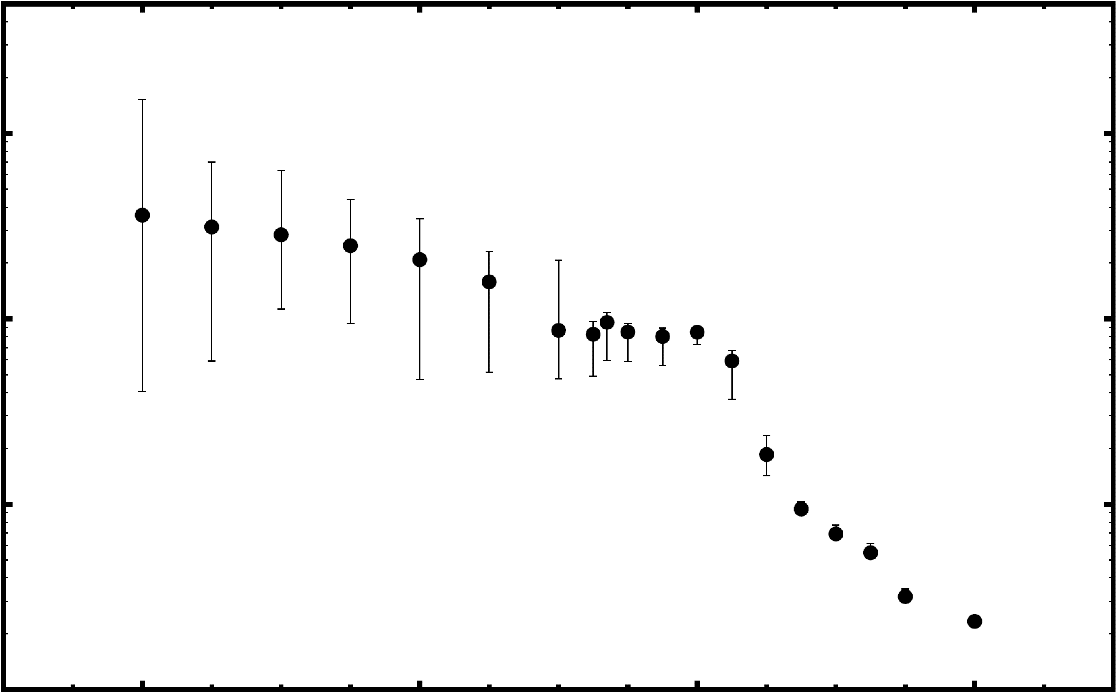 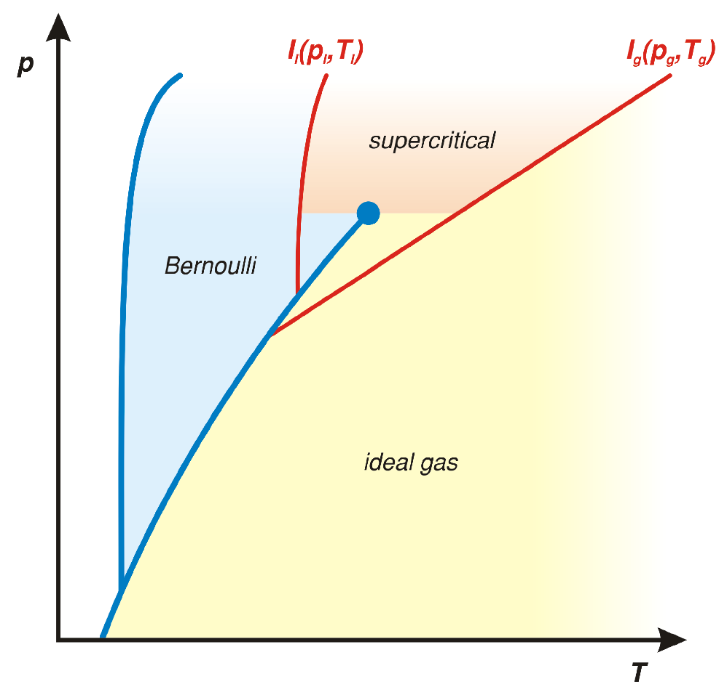 1014
1013
target area density [cm-2]
1012
40 bar
28
30
32
34
9
nozzle temperature [K]
Currently achievable cluster target densities
Area target densities shown here valid for a target width of 5 mm

Even higher densities possible for some gases at lower temperatures, but not desirable due to short beam lifetimes

Extremely stable (long-term), no target density fluctuations
10
New inlet chamber design
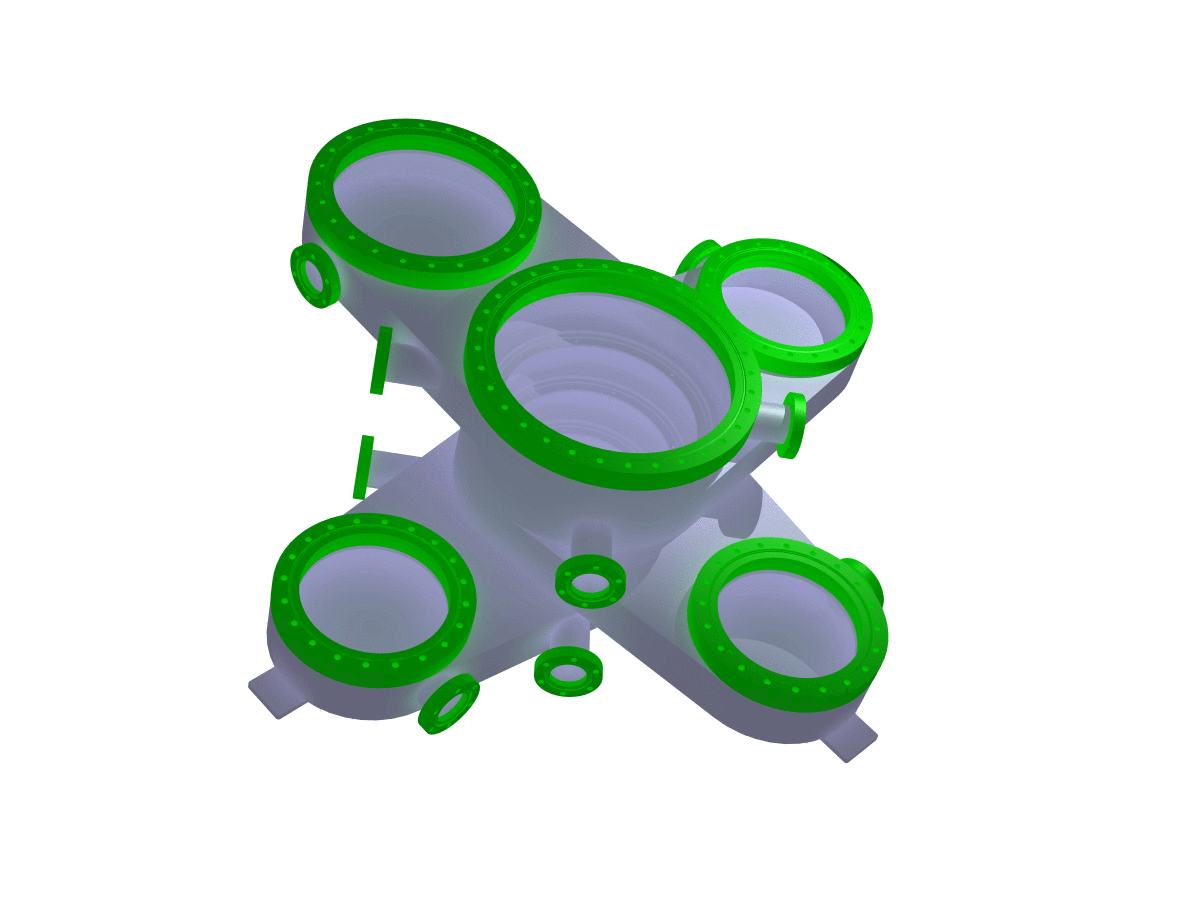 11
[Speaker Notes: --- Um in Zukunft das Potential des Tröpfchentargets besser nutzen zu können…]
New inlet chamber design
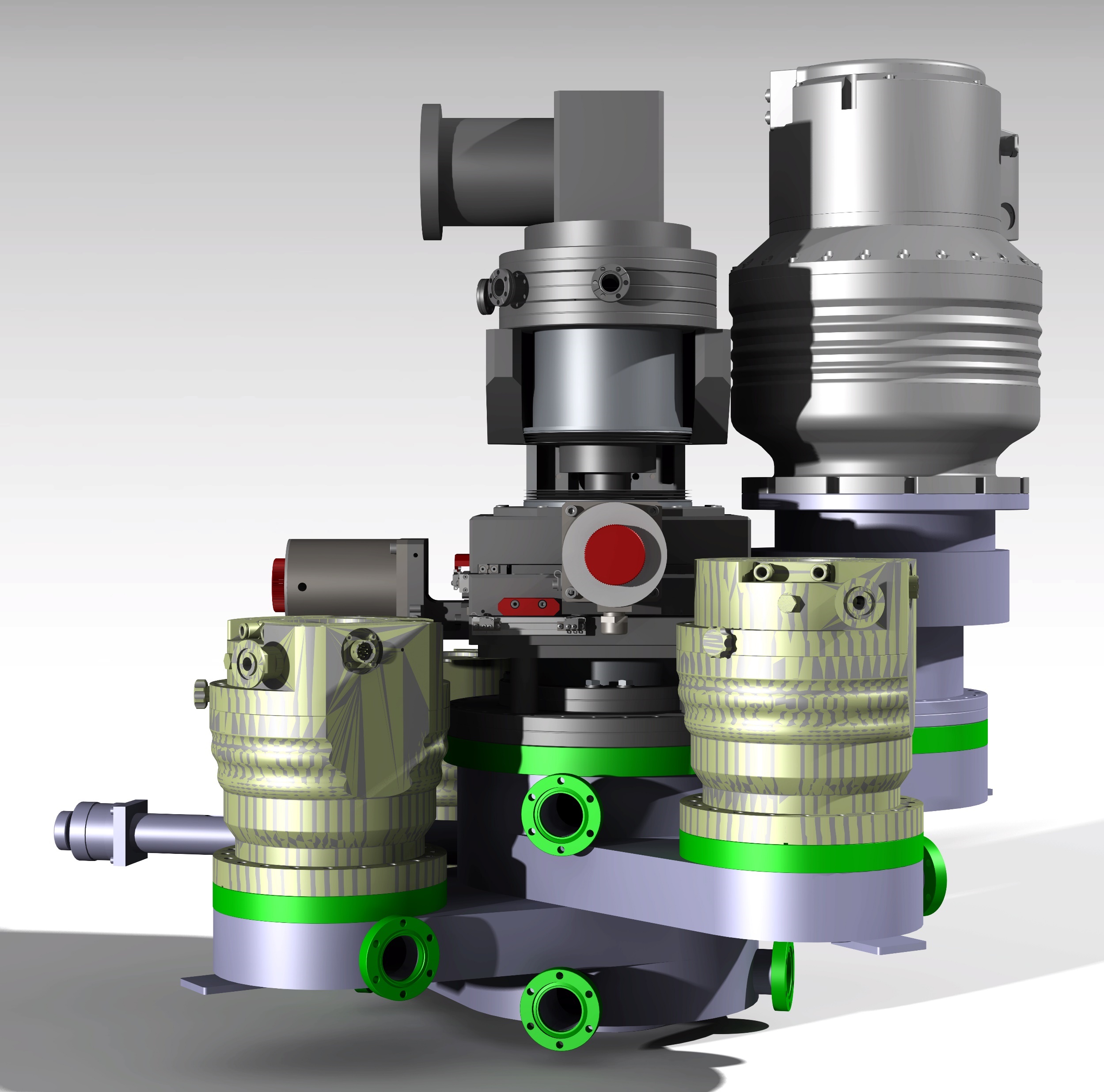 Modular, accessible and compact
   (distance between nozzle and 
   interaction point reduced by 30% to 
   40 cm in comparison to present chamber)

Applied turbomolecular pumps 
   (HiPace 700) have higher compression ratio

Applied nozzle has smaller orifice 
   diameter

improved vacuum conditions
12
[Speaker Notes: --- Um in Zukunft das Potential des Tröpfchentargets besser nutzen zu können…]
New inlet chamber design
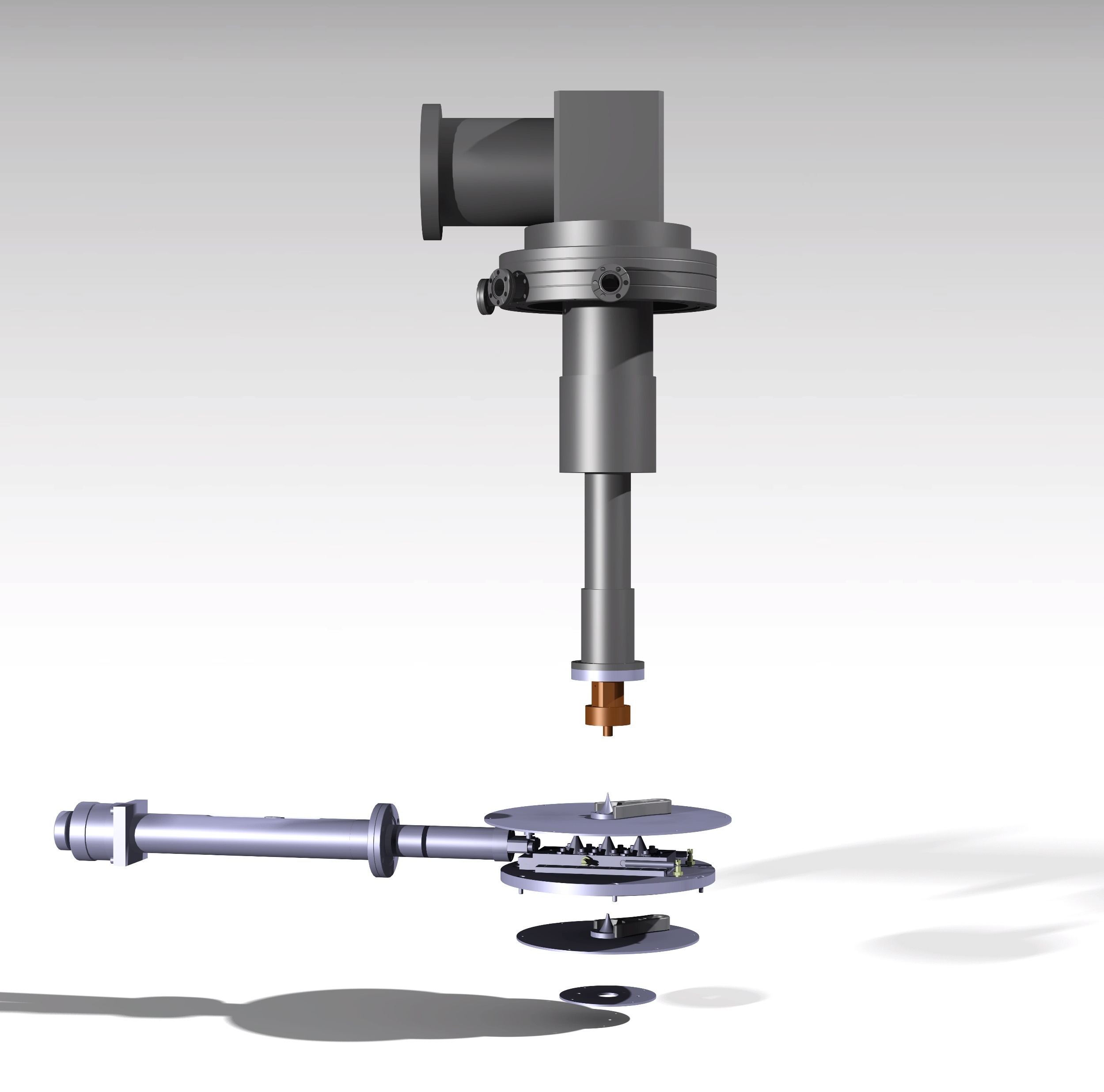 Modular, accessible and compact
   (distance between nozzle and 
   interaction point reduced by 30% to 
   40 cm in comparison to present chamber)

Applied turbomolecular pumps 
   (HiPace 700) have higher compression ratio

Applied nozzle has smaller orifice 
   diameter

improved vacuum conditions
13
[Speaker Notes: --- Um in Zukunft das Potential des Tröpfchentargets besser nutzen zu können…]
Variable target width
Variable target width possible
   (remotably movable panel and
   interchangeable skimmers)

Enabling target width below 
   1 mm due to the higher
   achievable target volume densities

improved longitudinal 
          measurement precision

Under construction, delivery in autumn
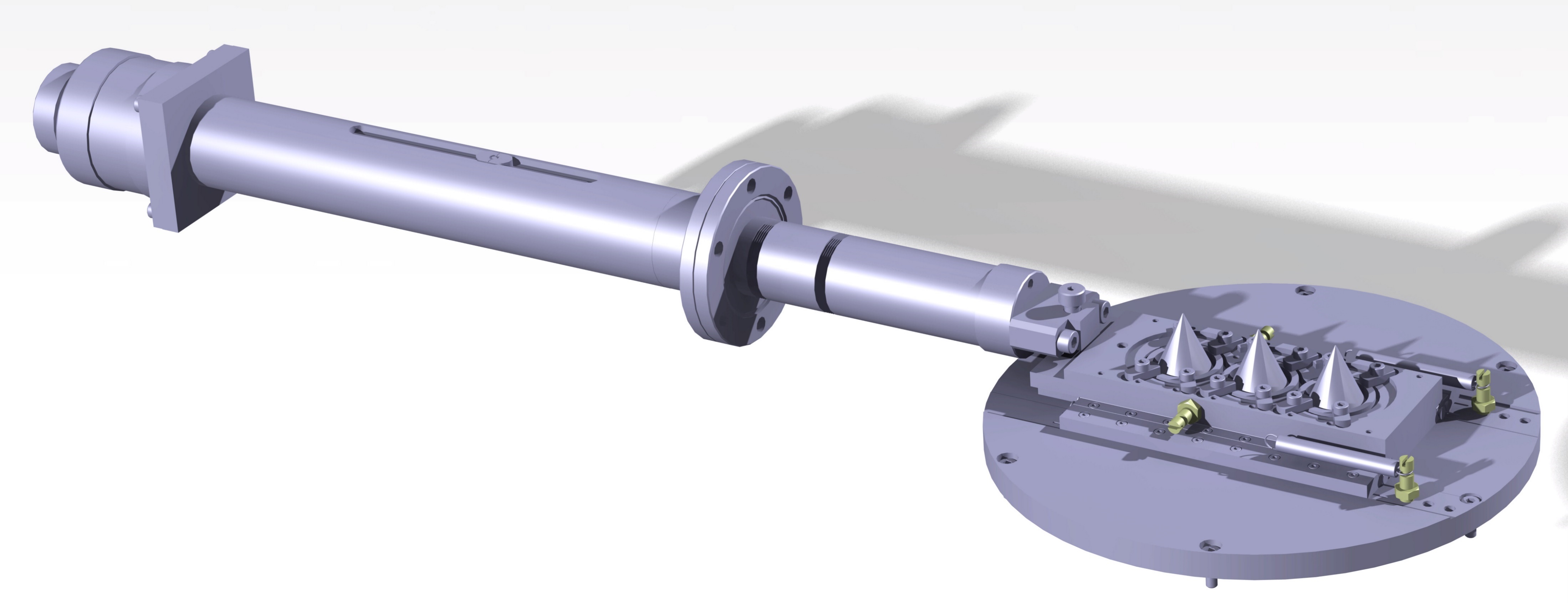 14
[Speaker Notes: --- Um in Zukunft das Potential des Tröpfchentargets besser nutzen zu können…]
Currents status and assembly
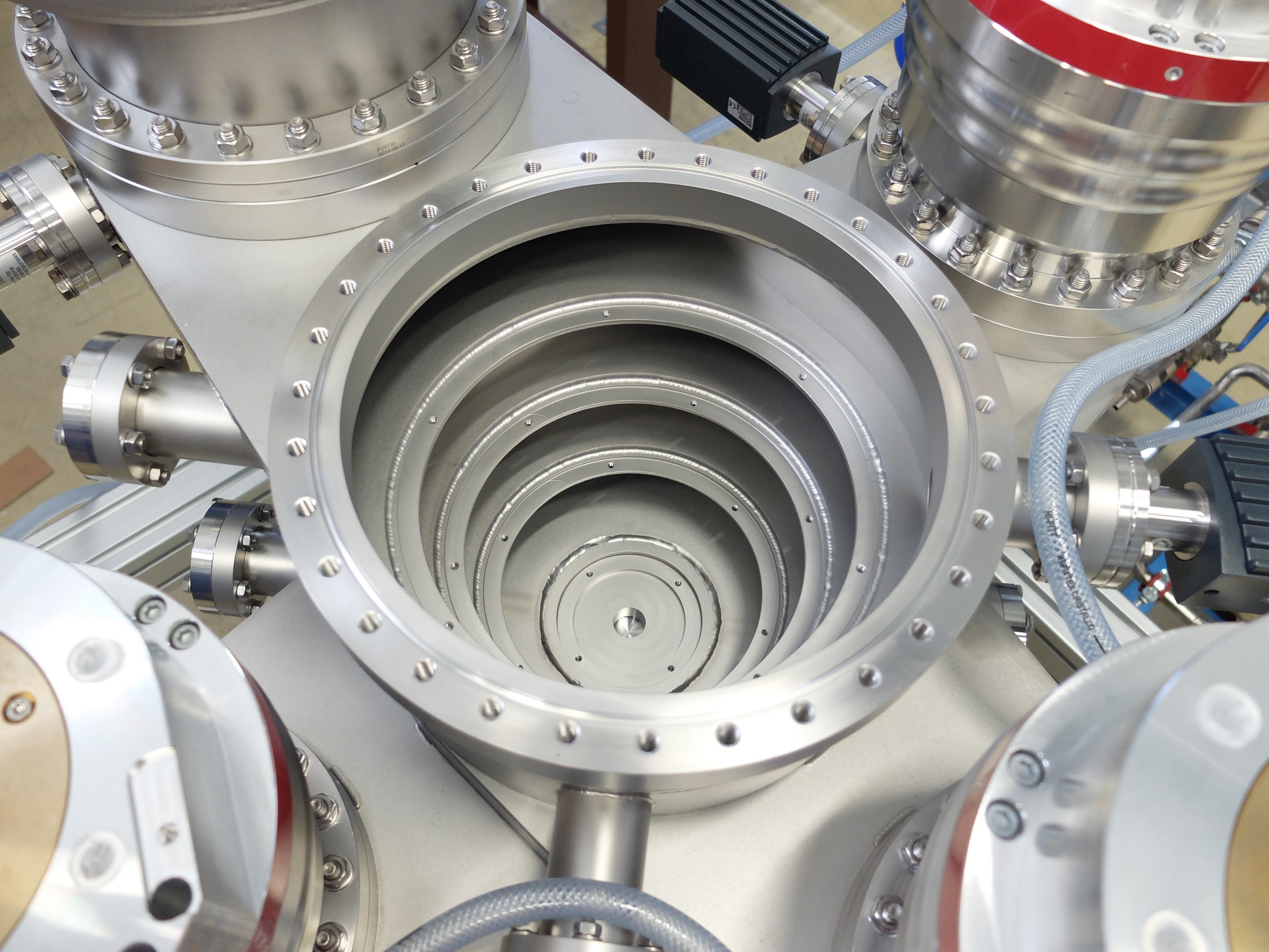 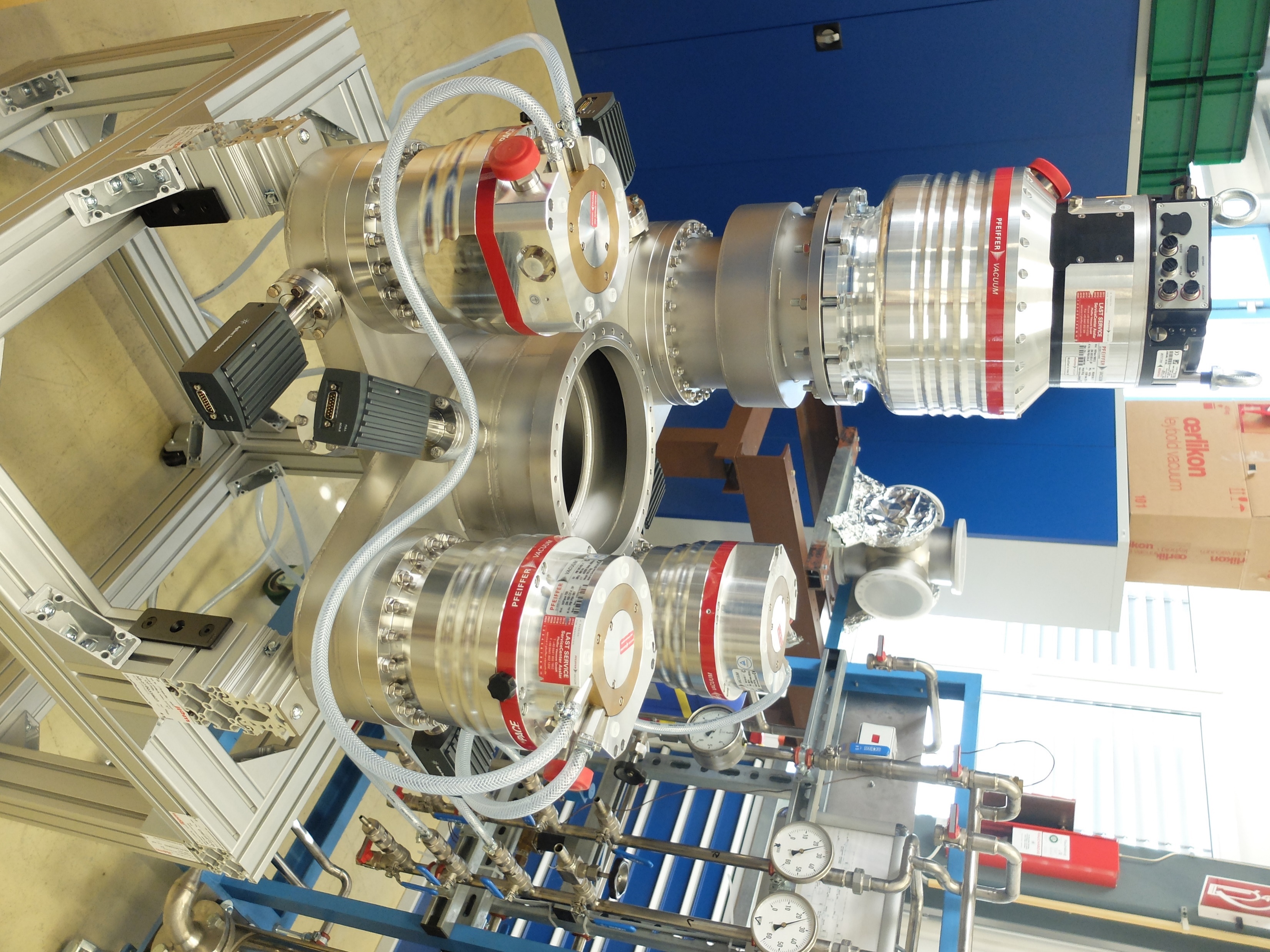 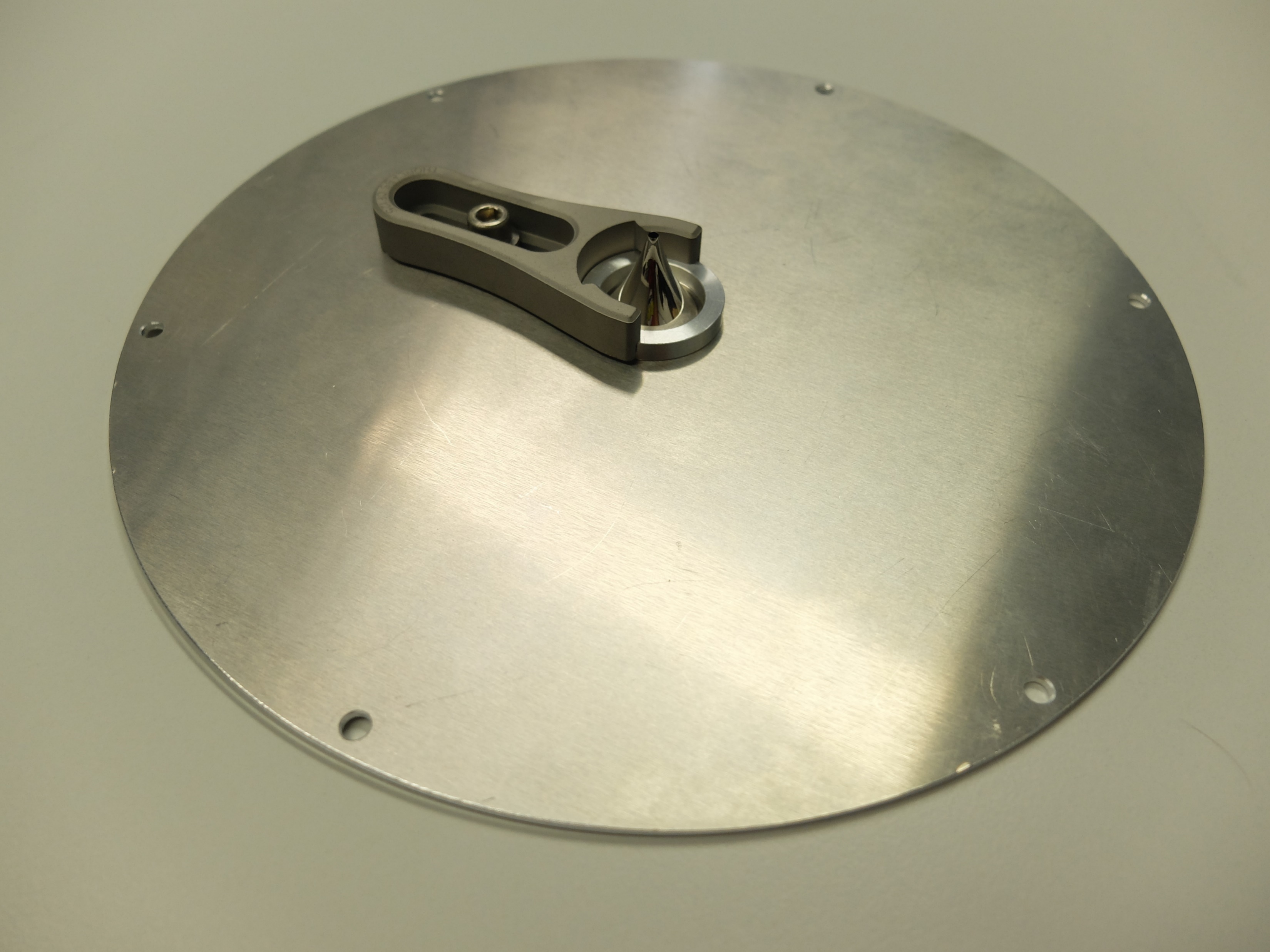 15
[Speaker Notes: --- Um in Zukunft das Potential des Tröpfchentargets besser nutzen zu können…]
Prototype target setup
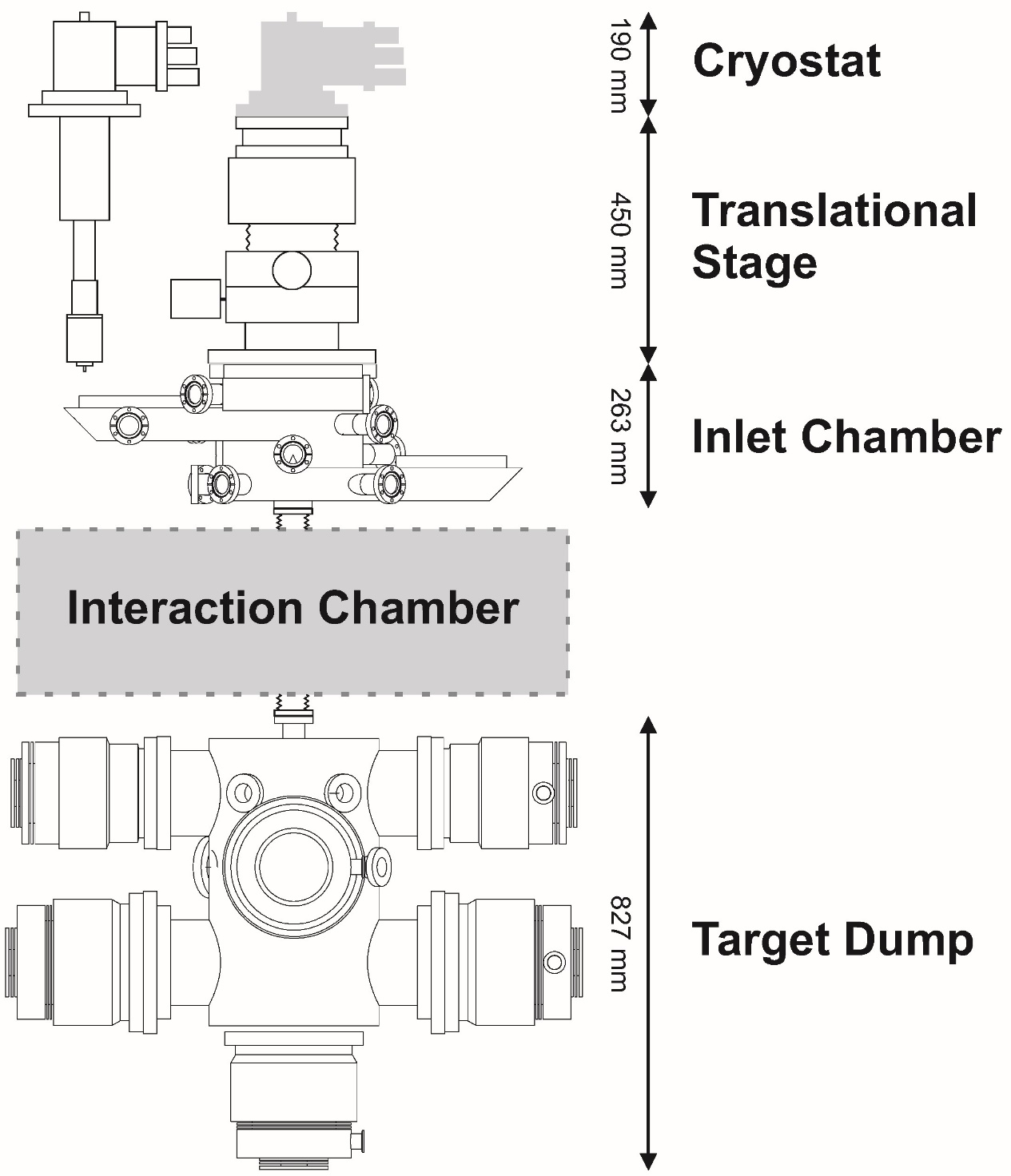 Combination of inlet, interaction
   and dump chamber in principle
   is modular and interchangeable.

Compact inlet chamber design:
    90 cm (height) x 60 cm (width)

Four differential pumping stages
   at the inlet chamber are needed
   for in-ring vacuum preservation
16
Prototype target setup
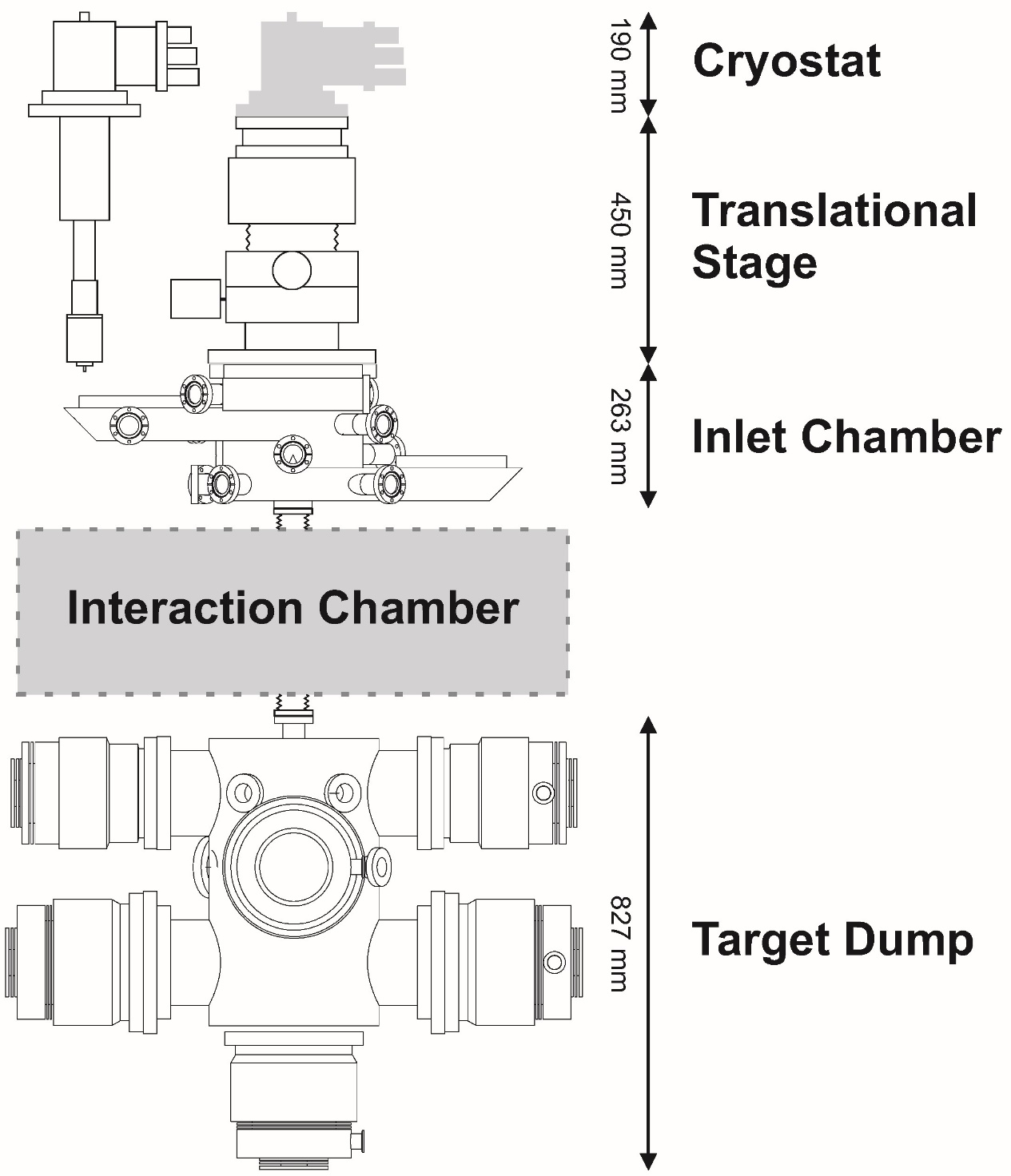 Closed cycle cryostat
   (Sumitomo Refrigerator RDK-415D)

push-button operation
Cooling power of 1.5 W at 4.2 K

Target dump chamber

PANDA design
    (Andrea Bersani, Genova, Italy)
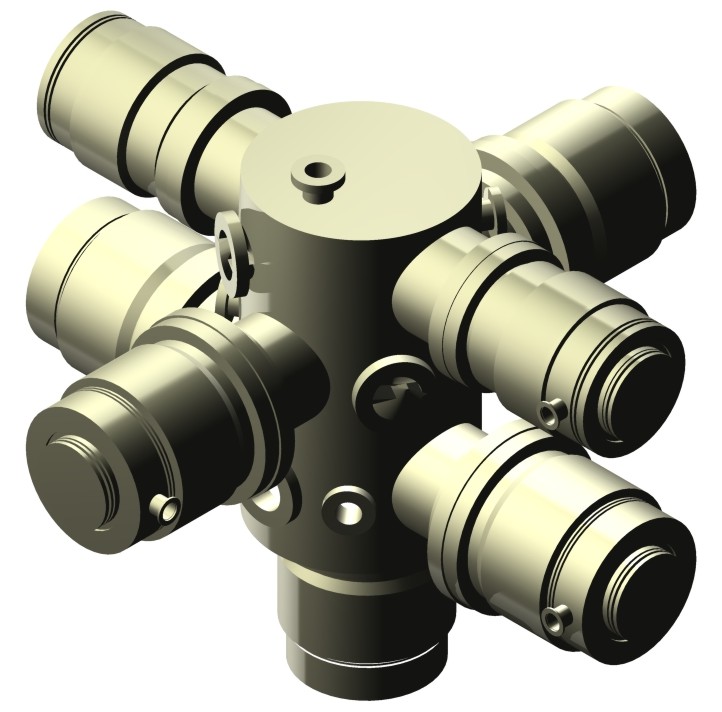 17
Expected properties after optimizations
Higher cooling power of the cryostat
Smaller distance between nozzle and interaction point


Interchangeable skimmer diameters
Modular buildup and accessibilty of the new inlet chamber

Higher compression ratio of applied turbomolecular pumps

Compact, flexible and mobile design of the target station
Increased maximum target area densities (reliable operation for different gases ranging from H2 to Xe at 1014 cm-2)


Smaller and variable target width at the interaction point ( ≥ 1 mm)

Improved vacuum conditions

Applicability in various experimental conditions at different places
18
[Speaker Notes: --- Um in Zukunft das Potential des Tröpfchentargets besser nutzen zu können…]
Summary
Two potential internal target designs will be available for CRYRING
Swedish in-kind contribution CRYJET
New SPARC@HESR internal target
 SPARC target station prototype is currently being assembled at GSI / commissioning phase until 2017
Implement target station into new control system
 Modular design of the prototype inlet chamber offers more potential for future experiments, including a smaller target width and different interaction regimes (multiphase target)
 The multiphase target station is designed to be suitable for the implementation in any storage ring at FAIR
19
Thank you for your attention … !
20